Redox Reactions.
Reduction
Oxidation
GCSE
Oxidation:
Gain of oxygen
Loss of electrons
Reduction:
Loss of oxygen
Gain of electrons
Increase in
 oxidation 
number
Decrease in
 oxidation 
number
4 Experiments:
Burning magnesium
Copper in silver nitrate solution
Chlorine solution and potassium iodide solution
Exploding hydrogen
Word equation
Balanced symbol equation
Oxidised – gains oxygen
2Mg(s) + O2(g)  2MgO(s)
Must be a redox!
Mg          Mg2+
Oxidised – loss of e-
+2e-
Put the
 e- in.
O            O2-
Reduced – gain of e-
+2e-
Cu(s) + 2AgNO3(aq)  Cu(NO3 )2(aq) + 2Ag(s)
Complete the half-equations
Oxidised?
Reduced?
Cu                 Cu2+
Oxidised – loss of e-
+2e-
Ag+                     Ag
Reduced – gain of e-
+e-
Try Question 1.
H2(g) + ½ O2(g)  H2O(g)
Covalent!
Need a new
 definition.
No H+ or OH-
GCSE
Oxidation:
Gain of oxygen
Loss of electrons
Reduction:
Loss of oxygen
Gain of electrons
Increase in
 oxidation 
number
Decrease in
 oxidation 
number
Oxidation Numbers
The oxidation number of an atom in an element is zero.  E.g. Mg in Mg, O in O2.
Oxidation Numbers
The oxidation numbers of  atoms in a compound add up to zero.
Oxidation state of C in CO2?
? – 4 = 0
? = +4
Put the +!
Oxidation Numbers
The oxidation numbers of  atoms in a compound add up to zero.
Oxidation state of Mg in MgCl2?
+2
Oxidation Numbers
The oxidation numbers of  atoms in a compound add up to zero.
Oxidation state of N in NH3?
-3
Oxidation Numbers
The oxidation numbers of  atoms in an ion add up to the charge on the ion.
Oxidation state of S in SO42-?
? – 8 = -2
? = +6
Oxidation Numbers
The oxidation numbers of  atoms in an ion add up to the charge on the ion.
Oxidation state of S in S2-?
-2
Oxidation Numbers
The oxidation numbers of  atoms in an ion add up to the charge on the ion.
Oxidation state of N in NH4+?
-3
Try Question 2.
H2(g) + ½ O2(g)  H2O(g)
Covalent!
Need a new
 definition.
No H+ or OH-
GCSE
Oxidation:
Gain of oxygen
Loss of electrons
Reduction:
Loss of oxygen
Gain of electrons
Increase in
 oxidation 
number
Decrease in
 oxidation 
number
H2(g) + ½ O2(g)  H2O(g)
H
Covalent!
+1
0
O
0
-2
Need a new
 definition.
No H+ or OH-
H2(g) + ½ O2(g)  H2O(g)
H
+1
0
O
0
-2
Oxidised?
Reduced?
O – decrease
 in oxidation 
number
H – increase
 in oxidation 
number
Try Question 3.
Oxidation Numbers and names
To avoid any confusion when an element can have several oxidation numbers, the oxidation number is usually mentioned in the compound’s name. In names like “elementate(X)”, the number refers to “element” and not the associated oxygens.
So if we look at some examples , we get the following names:-
	KMnO4	potassium manganate(VII)
	NaClO3	sodium chlorate(V)
	POCl2F	phosphorus(V) oxydichlorofluoride
	NaH2PO3	sodium dihydrogenphosphate(III)
	K2Cr2O7	potassium dichromate(VI)
Check the
 numbers.
Try any 3 in Question 7.
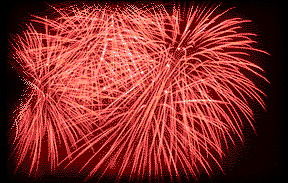 Well done!
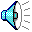 This powerpoint was kindly donated to www.worldofteaching.com




http://www.worldofteaching.com is home to over a thousand powerpoints submitted by teachers. This is a completely free site and requires no registration. Please visit and I hope it will help in your teaching.